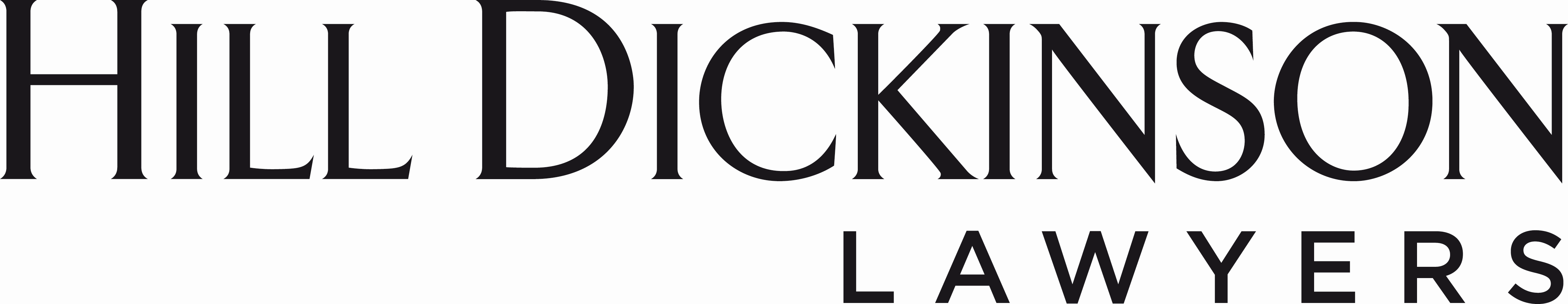 Liverpool City Region, Creating Careers
Maritime and Associated Industries: The Legal Sector
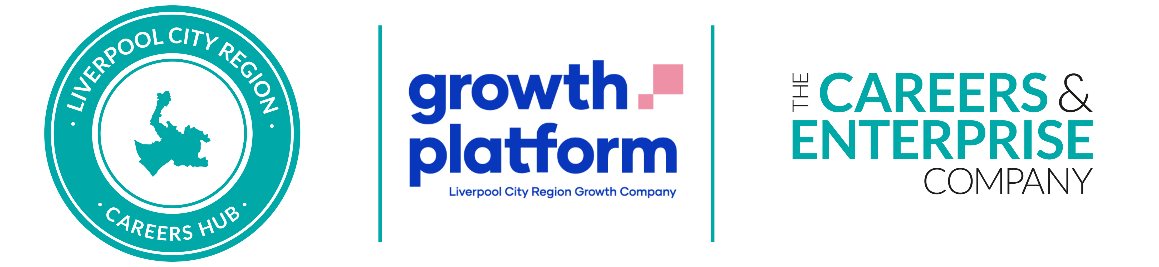 Pre work:
Tasks to complete to prepare you for the live session with Hill Dickinson

https://www.hilldickinson.com/about-us
Using the above link, describe in your own words what Hill Dickinson do, including the different sectors (types of businesses) that they work worth. 



https://www.hilldickinson.com/ 
Now you have an idea of what Hill Dickinson do, explore their website in more detail and in your own words explain why you think people would want to work for a company like Hill Dickinson



Extension: 
The maritime and legal sectors have had low numbers of female employees in the past. With your partner, consider why you think this is and write down your ideas. 



https://www.youtube.com/watch?v=oPdVKPsR34A

Watch the above clip and listen to Rachel’s explanation of why, in the past, so few women have worked in the maritime and legal sectors. Note down any ideas that you and your partner did not come up with.



What are Maritime UK doing to try and tackle these barriers and get more women into these industries?
Questions to ask Hill Dickinson
Using what you have learned from your pre-work, come up with 3 questions you would like to ask. Is there anything you don’t understand or would like more information on? You may even come up with some questions as you hear them talk.

1. 

2. 

3.
Useful careers tips
Whilst listening, note down any inspirational or interesting advice that you hear which could help you on your careers journey 






Now head over to your Creating Careers Roadmap to evaluate today’s session…